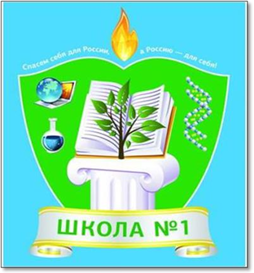 РЕГИОНАЛЬНАЯПЕДАГОГИЧЕСКАЯ МАСТЕРСКАЯ
Мастер-классБатова Оксана Анатольевна,учитель географии МБОУ СОШ № 1
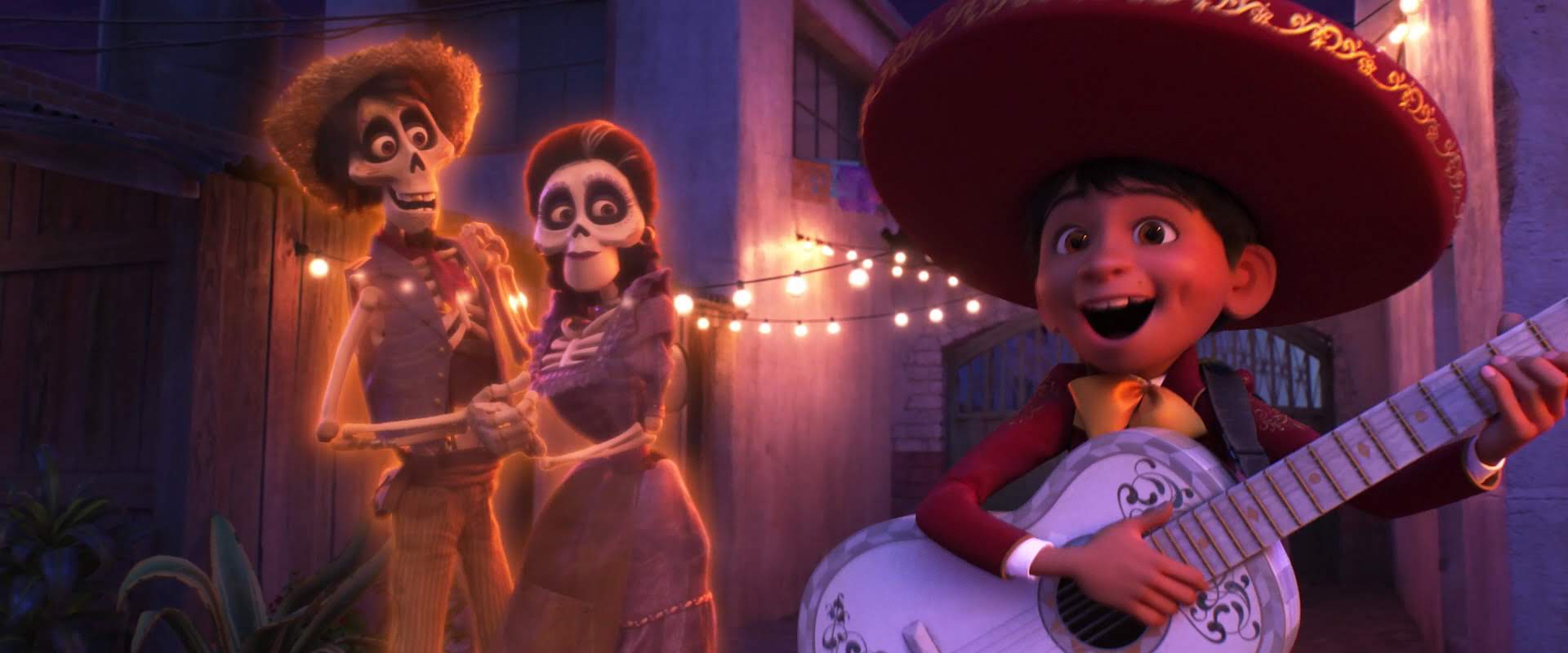 Шляпа сомбреро
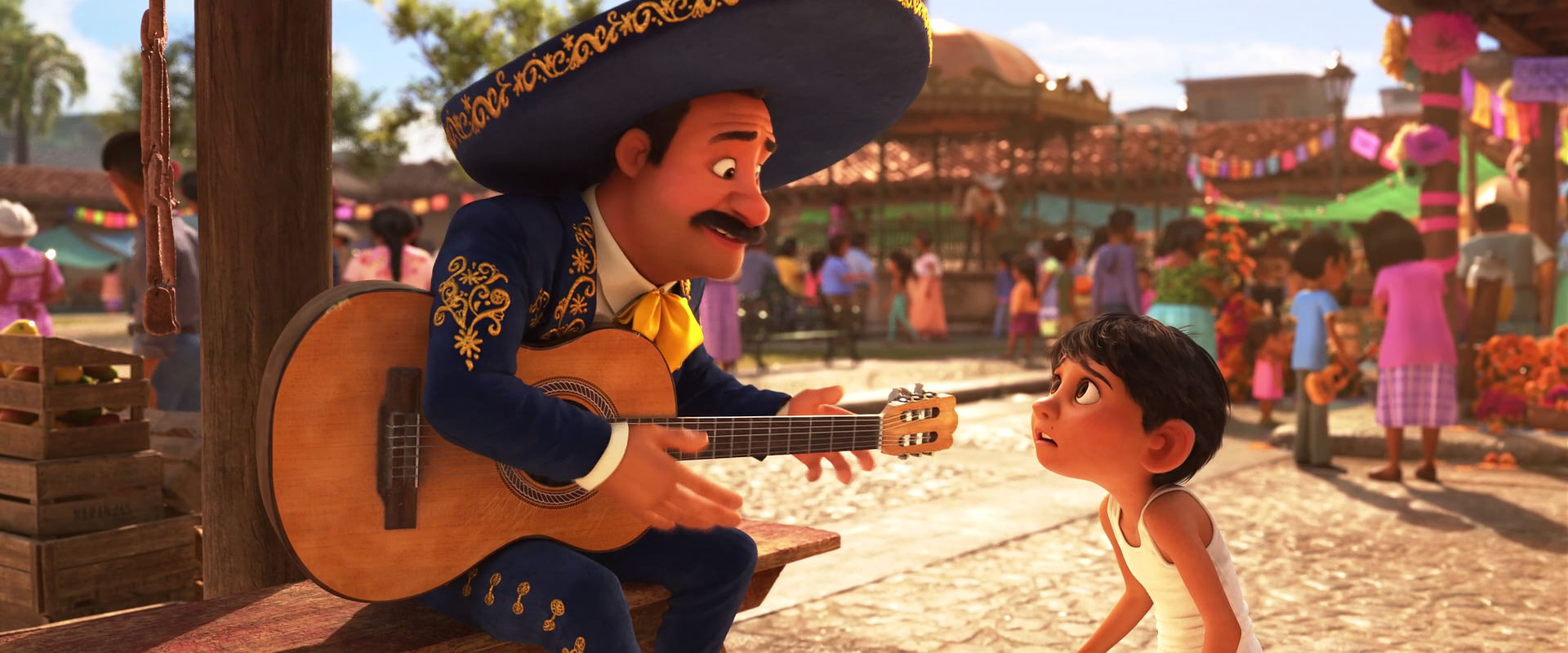 Мексиканская голая собака
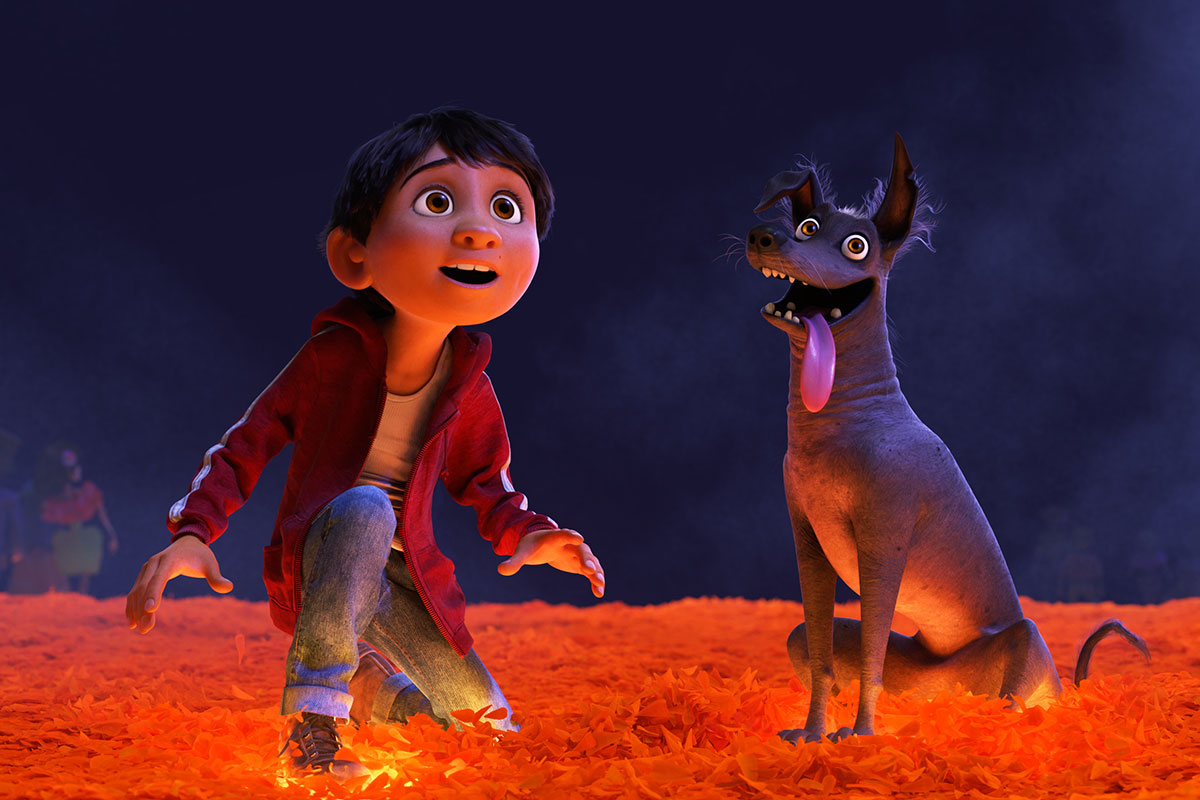 «Алебрихе»
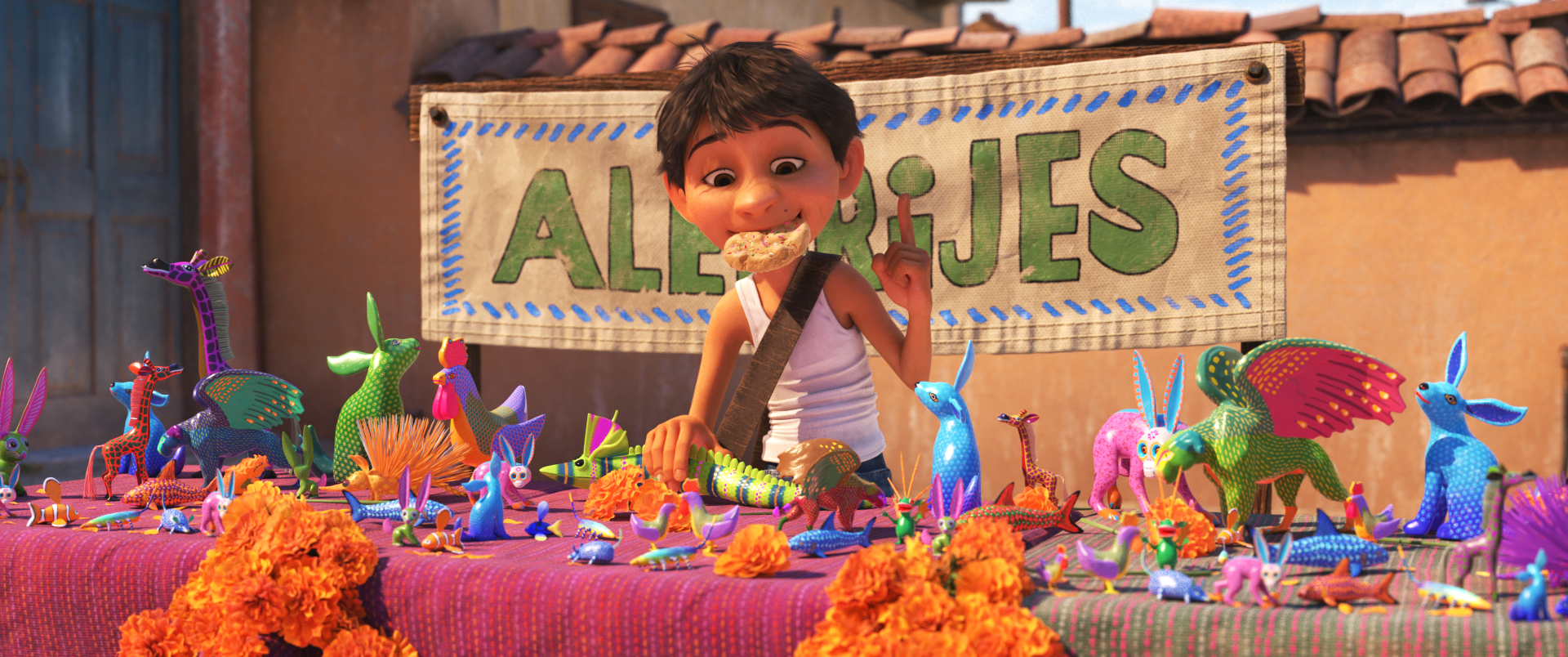 «Алебрихе»
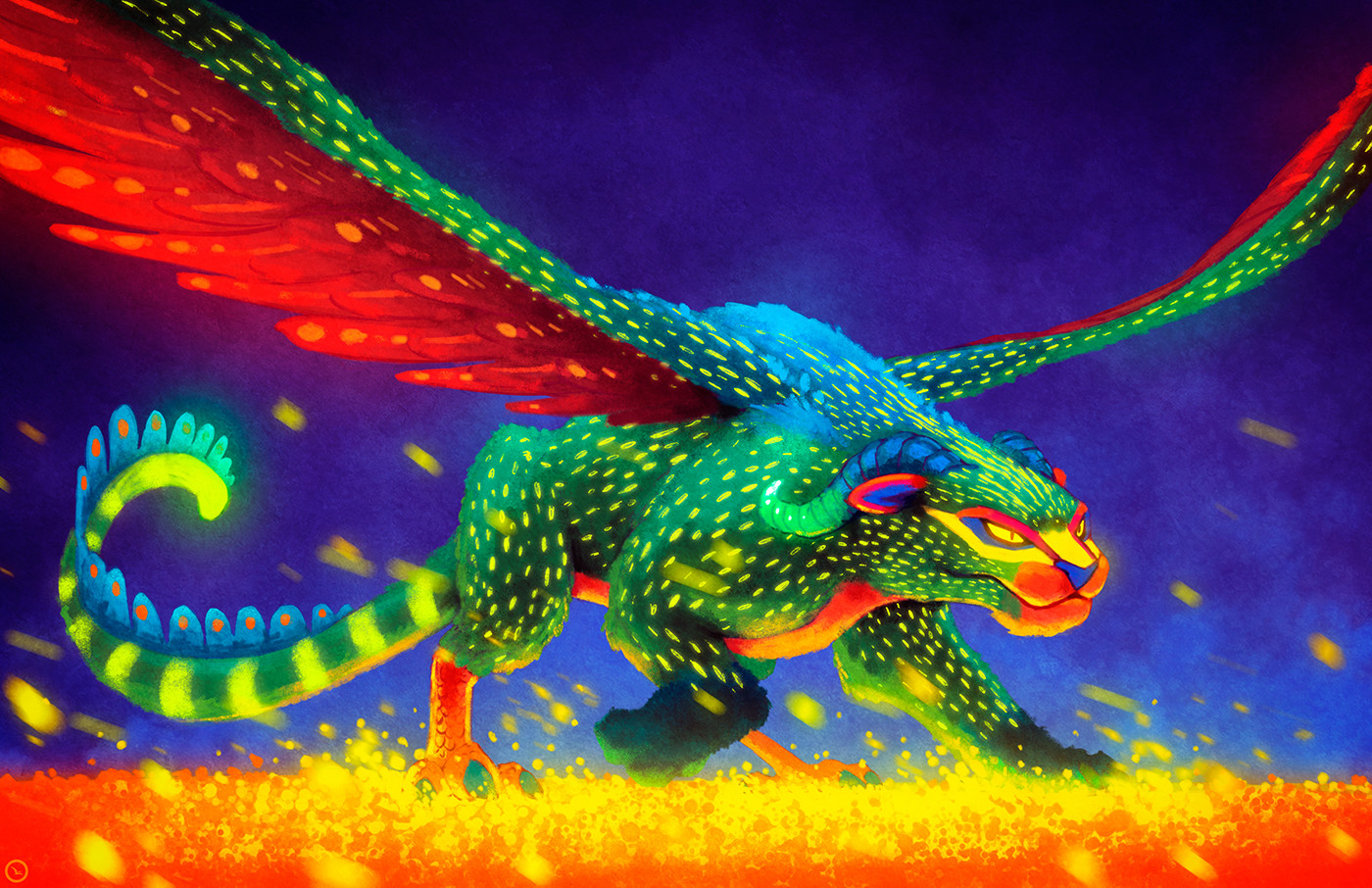 День мертвых
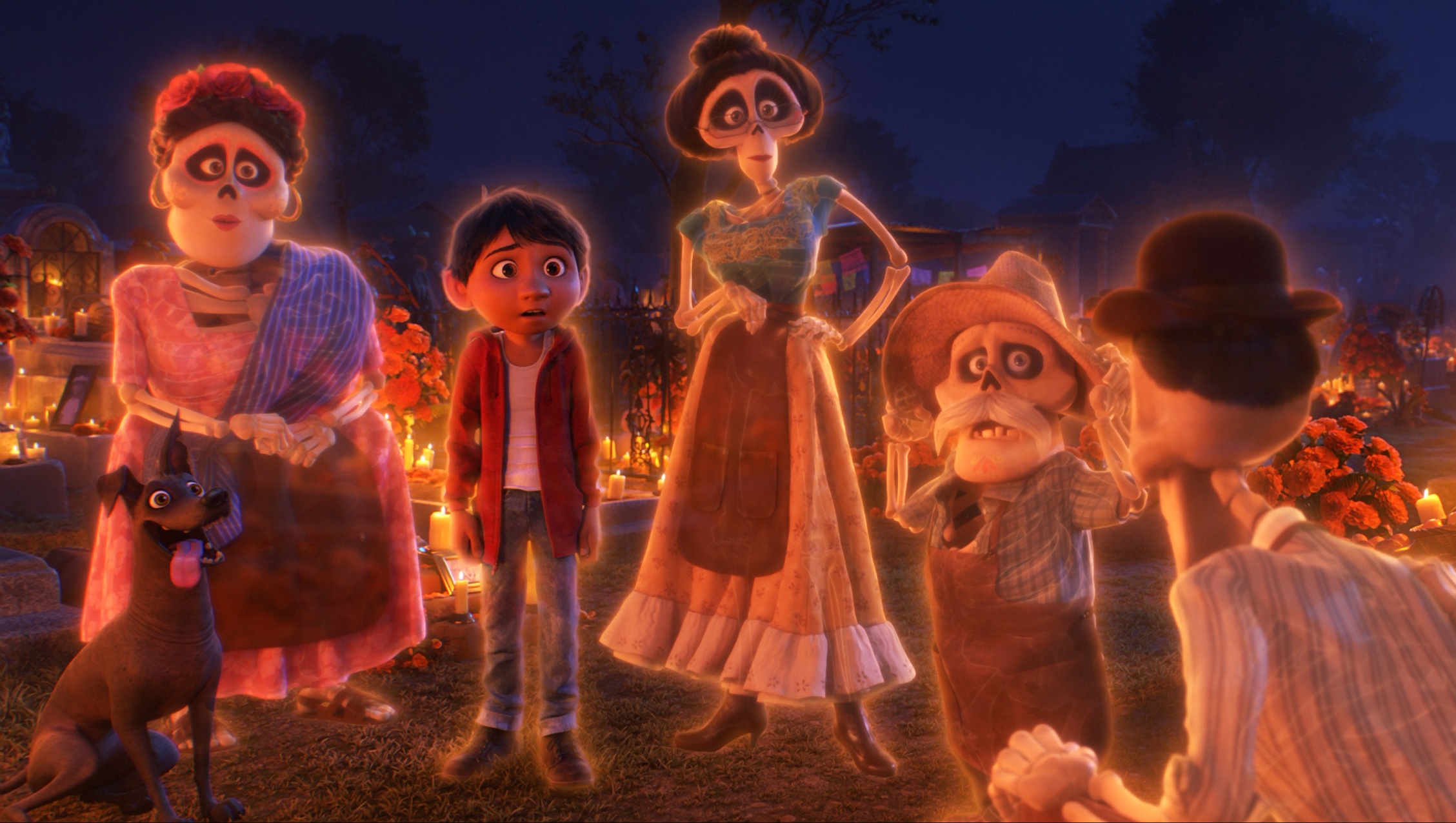 Алтарь
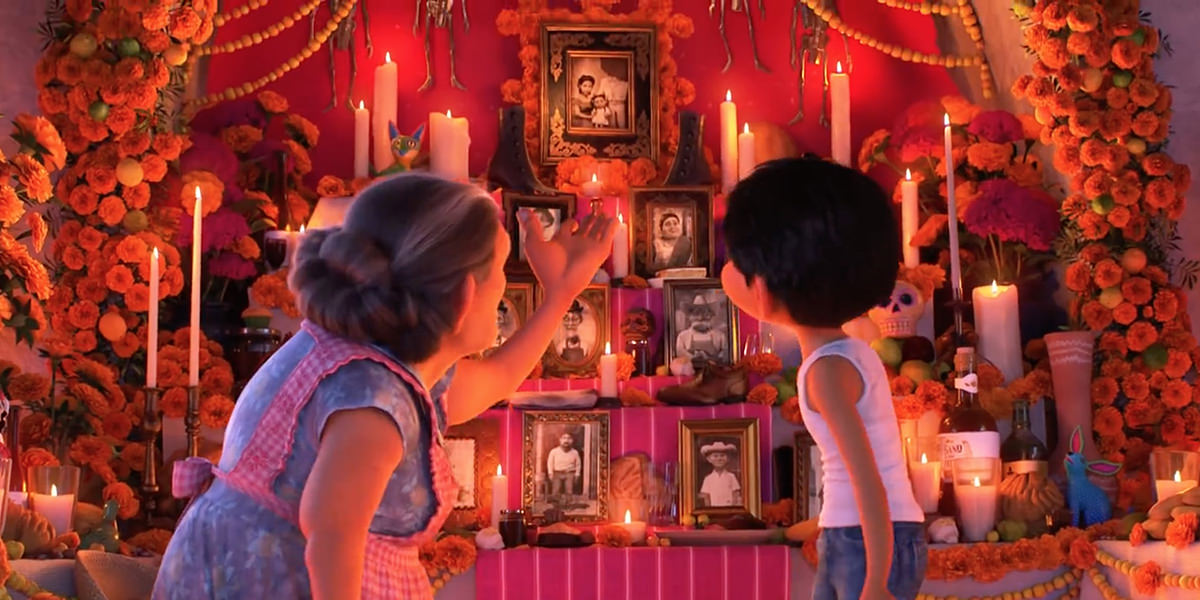 Кладбище
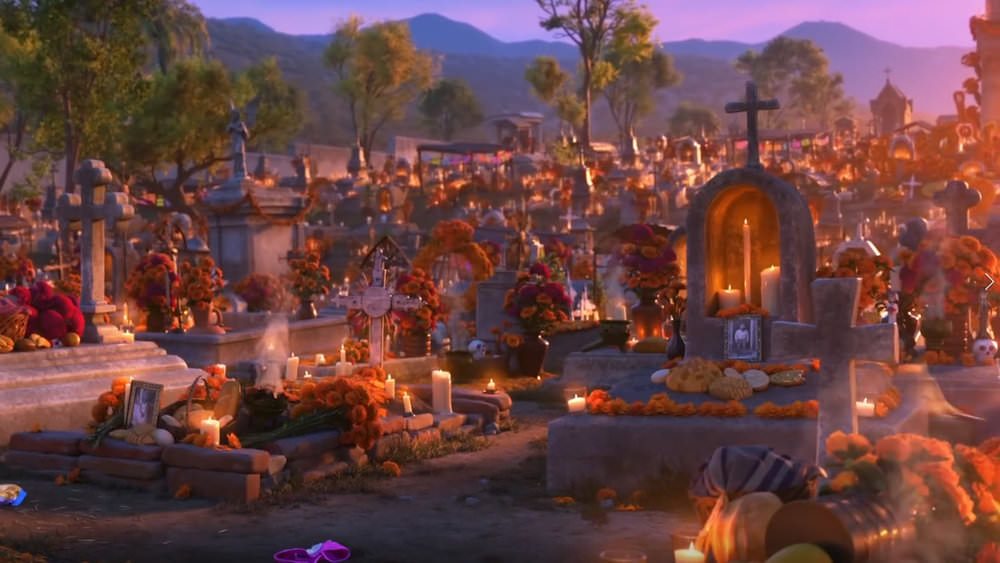 Семья
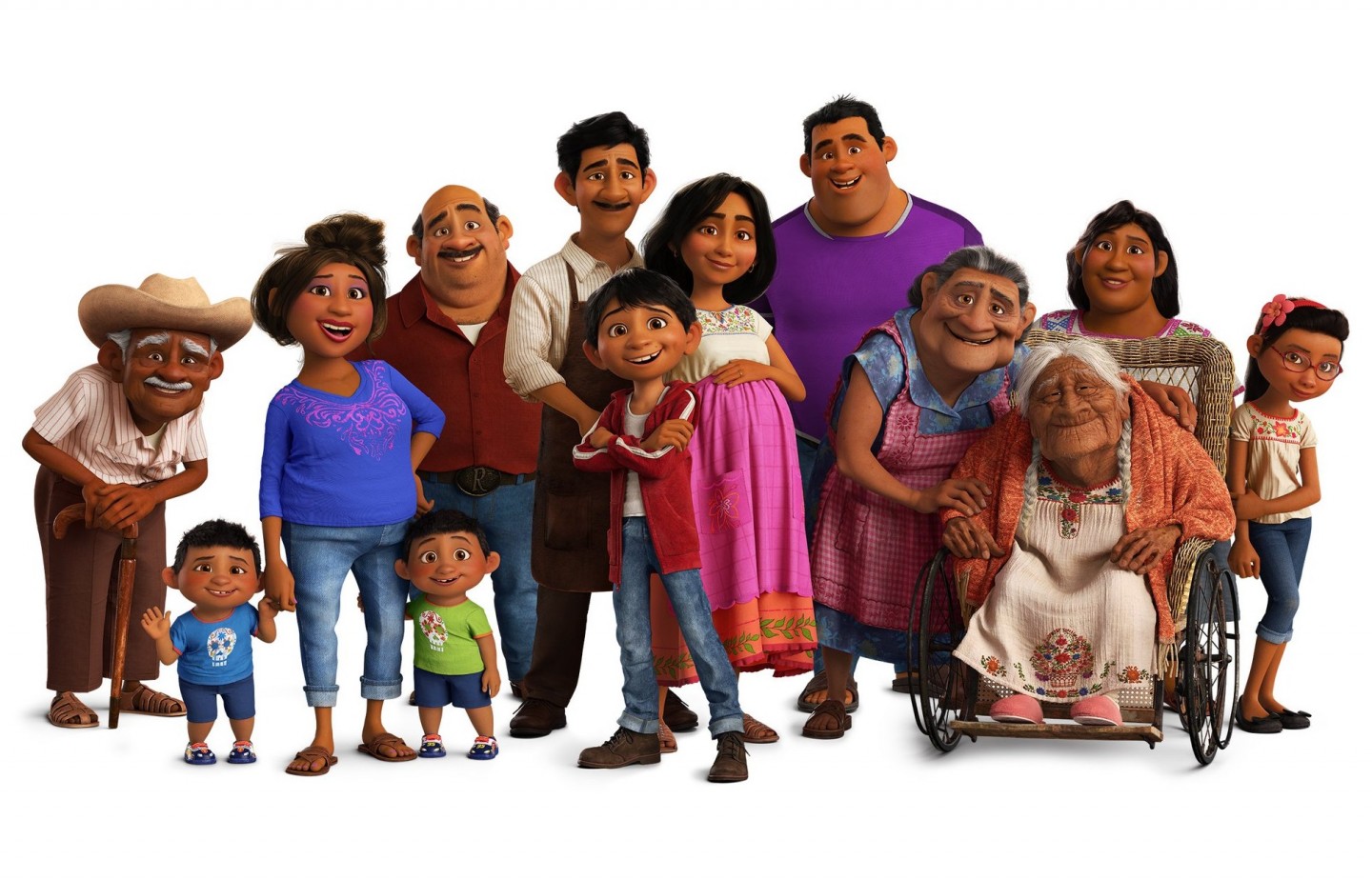 Мексика
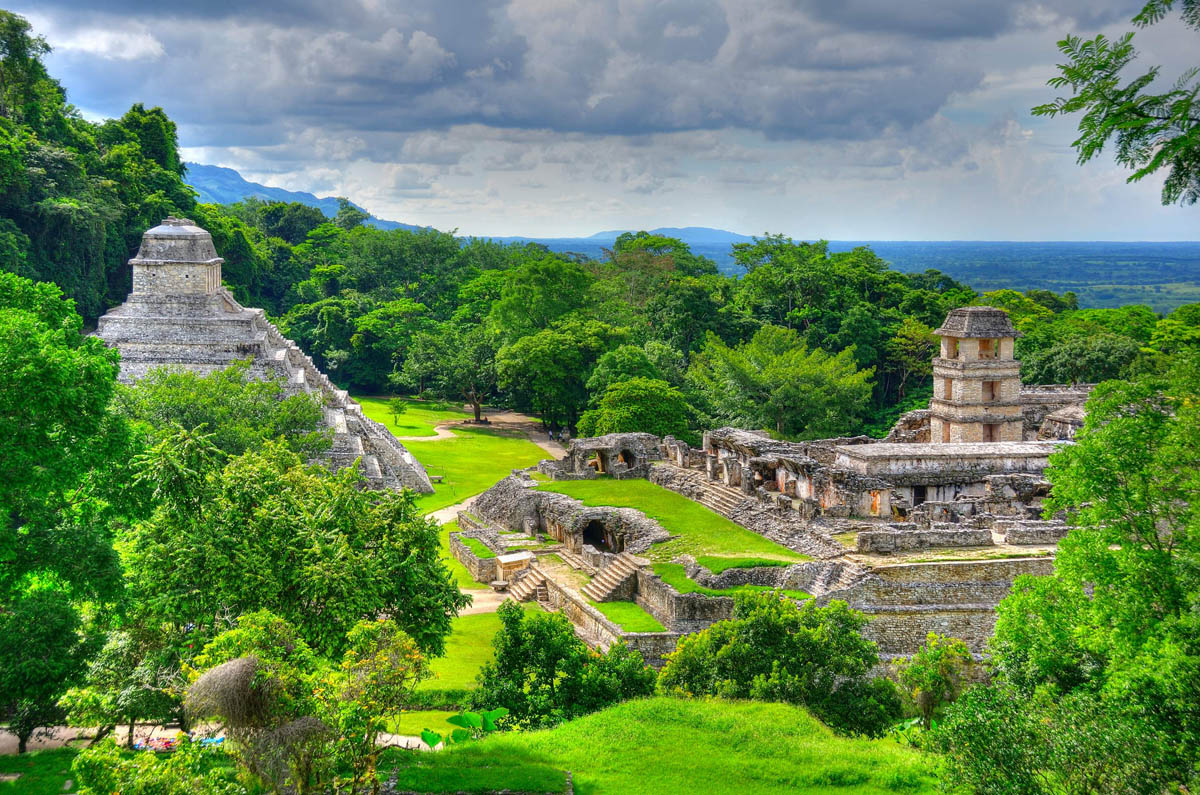 Латинская Америка
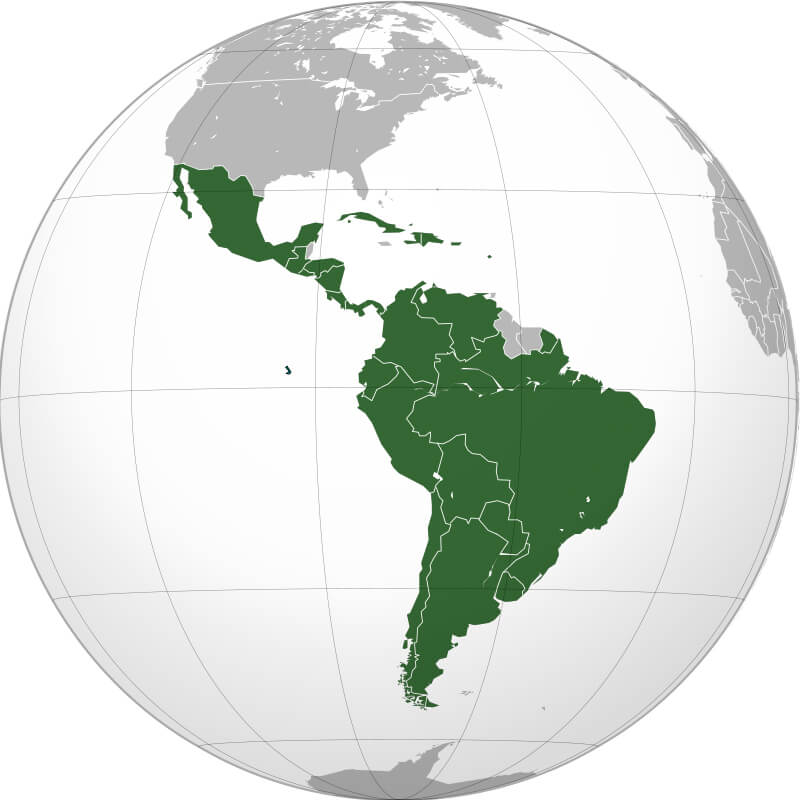 Известные и знаменитые люди Латинской Америки
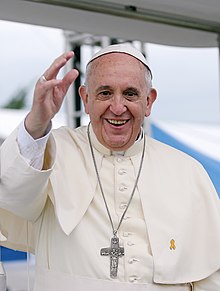 Папа Римский Франциск,
Буэнос-Айрес Аргентина
Известные и знаменитые люди Латинской Америки
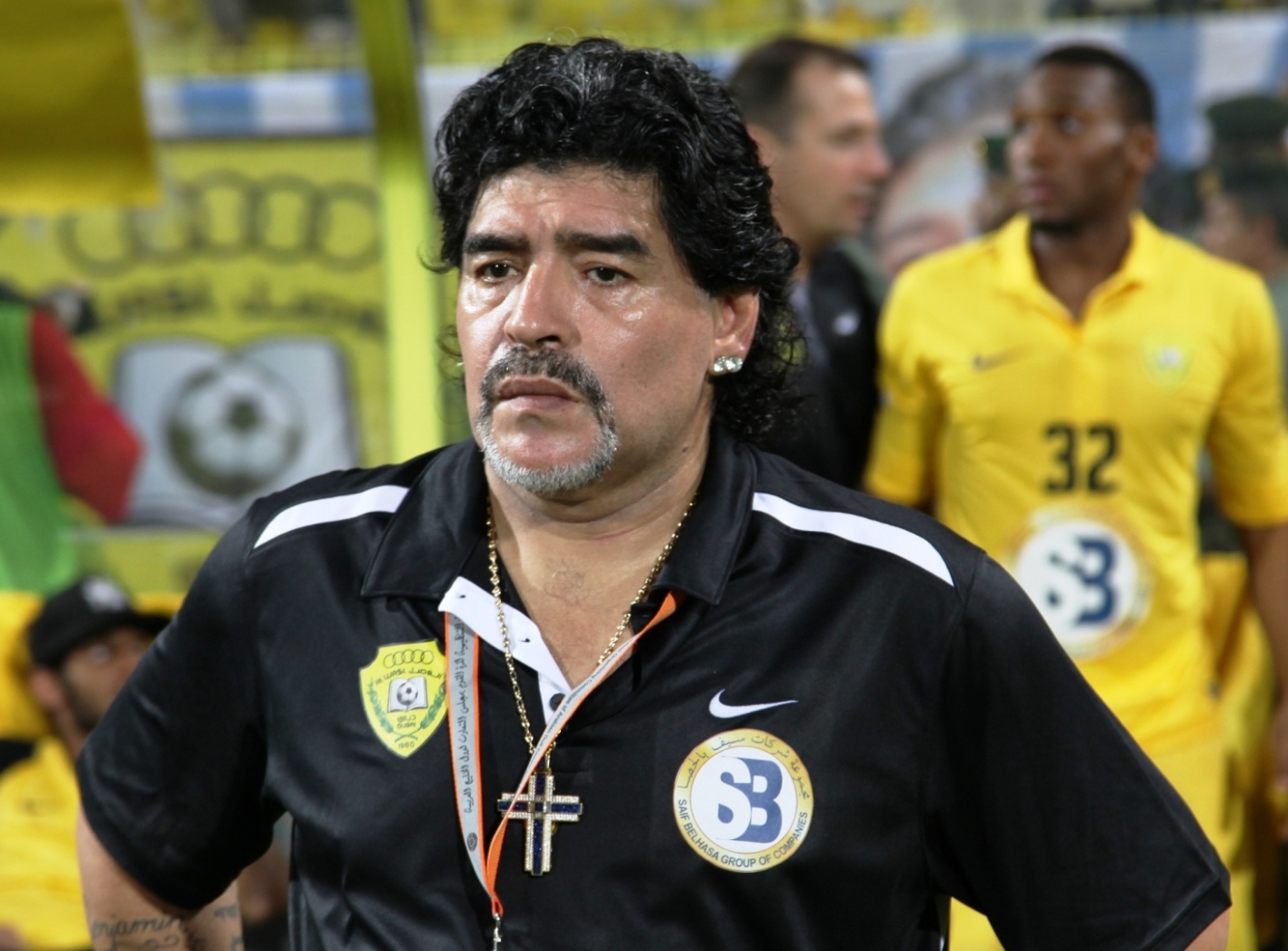 Диего Марадона,
Аргентина,
профессиональный 
футболист и тренер
Известные и знаменитые люди Латинской Америки
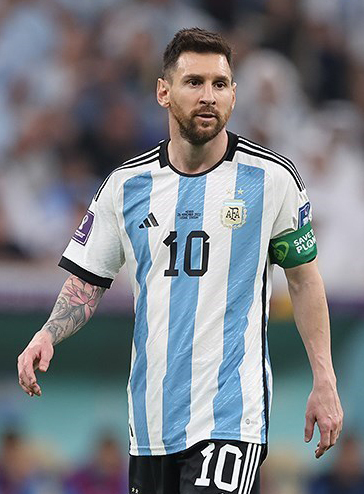 Лео Месси, аргентинский 
профессиональный футболист
Известные и знаменитые люди Латинской Америки
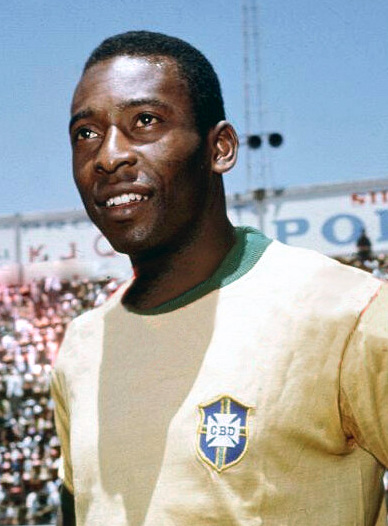 Пеле, 
Бразилия,
один из величайших футболистов всех времен
Известные и знаменитые люди Латинской Америки
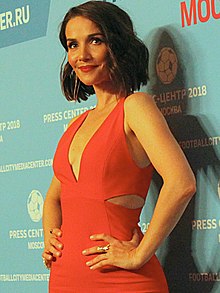 Наталья Орейра,
Уругвай (Монтевидео),
певица, автор песен,
актриса, модель
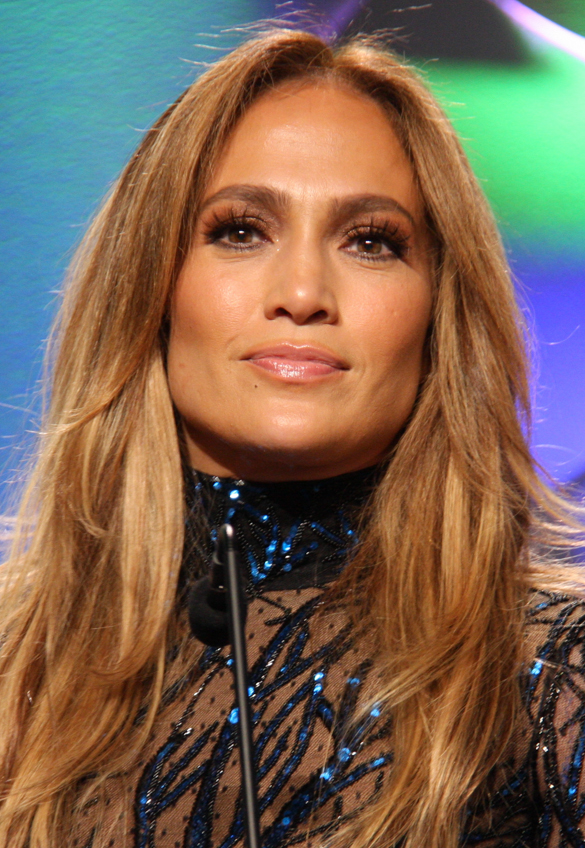 Известные и знаменитые люди Латинской Америки
Дженифер Лопес,
родилась в Нью-Йорке, но родители – в Пуэрто-Рико
Известные и знаменитые люди Латинской Америки
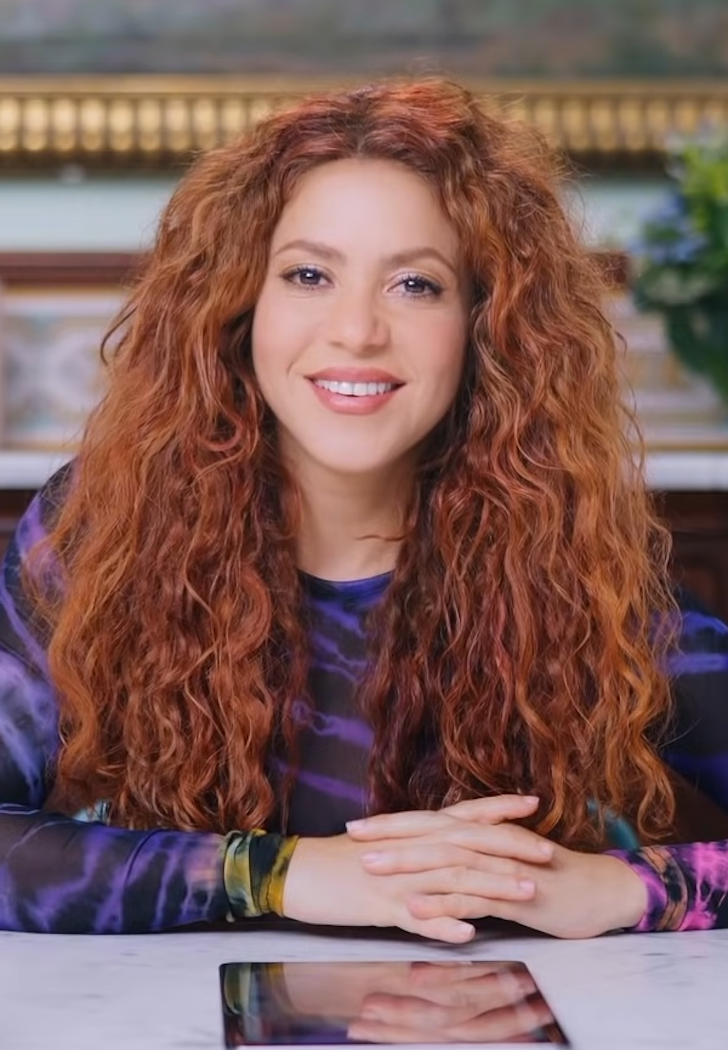 Шакира, 
Колумбия, 
певица, автор песен,
музыкальный продюсер,
танцовщица, актриса
Известные и знаменитые люди Латинской Америки
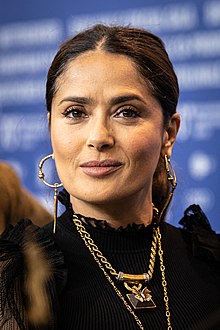 Сальма Хейек, Мексика,
актриса,
кинопродюсер
Население Латинской Америки
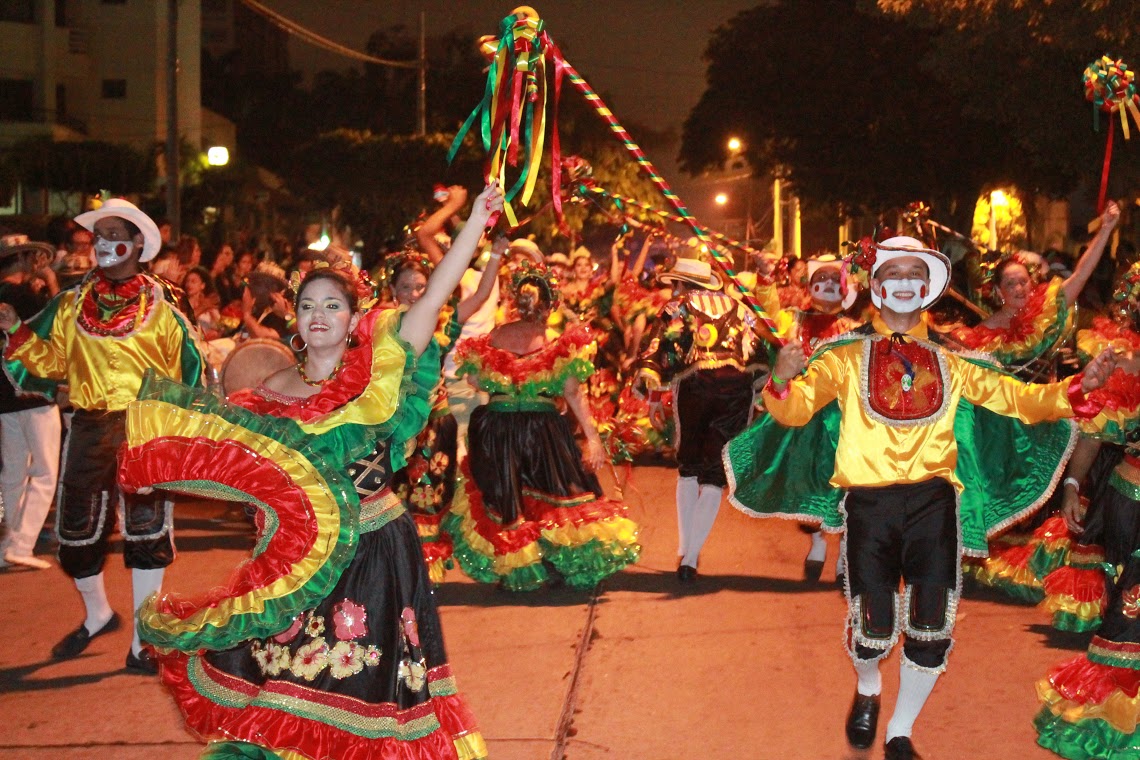 Задачи урока
Раскрыть основные закономерности, особенности заселения и размещения населения Латинской Америки.
2. Изменение численности населения во времени. 
3. Выделить основные народы и  районы их концентрации.
4. Определить государственные языки народов, проживающих на территории региона.
Работа в группах
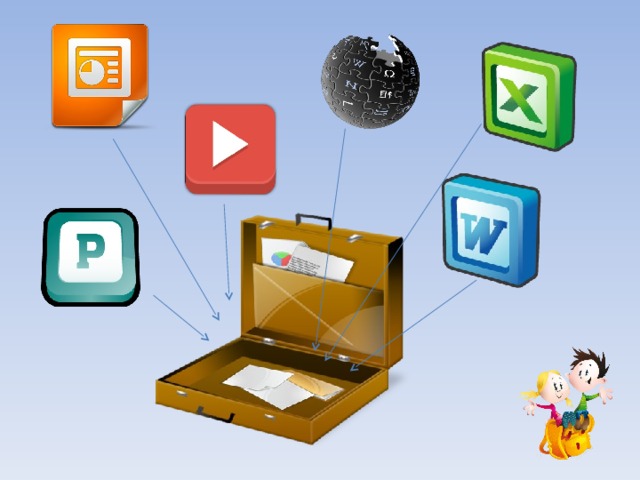 Подводим итоги
Численность населения Латинской Америки составляет …. млн. человек. 
Численность населения региона в период с 1950 до 2023 год увеличилась в … раза, обойдя по этому показателю только …. 
В данном регионе есть страны, входящие в число самых многочисленных стран мира – это…
В регионе можно еще выделить 3 густонаселенные страны - …
Итоги
Численность населения Латинской Америки составляет 684 млн. человек. 
Численность населения региона в период с 1950 до 2023 год увеличилась в … раза, обойдя по этому показателю только …. 
В данном регионе есть страны, входящие в число самых многочисленных стран мира – это…
В регионе можно еще выделить 3 густонаселенные страны - …
Итоги
Численность населения Латинской Америки составляет 684 млн. человек. 
Численность населения региона в период с 1950 до 2023 год увеличилась в 4 раза, обойдя по этому показателю только Африку.
В данном регионе есть страны, входящие в число самых многочисленных стран мира – это…
В регионе можно еще выделить 3 густонаселенные страны - …
Итоги
Численность населения Латинской Америки составляет 684 млн. человек. 
Численность населения региона в период с 1950 до 2023 год увеличилась в 4 раза, обойдя по этому показателю только  Африку.
В данном регионе есть страны, входящие в число самых многочисленных стран мира – это Бразилия, Мексика.
В регионе можно еще выделить 3 густонаселенные страны - …
Итоги
Численность населения Латинской Америки составляет 684 млн. человек. 
Численность населения региона в период с 1950 до 2023 год увеличилась в 4 раза, обойдя по этому показателю только  Африку.
В данном регионе есть страны, входящие в число самых многочисленных стран мира – это Бразилия, Мексика.
В регионе можно еще выделить 3 густонаселенные страны - Колумбия, Аргентина, Перу.
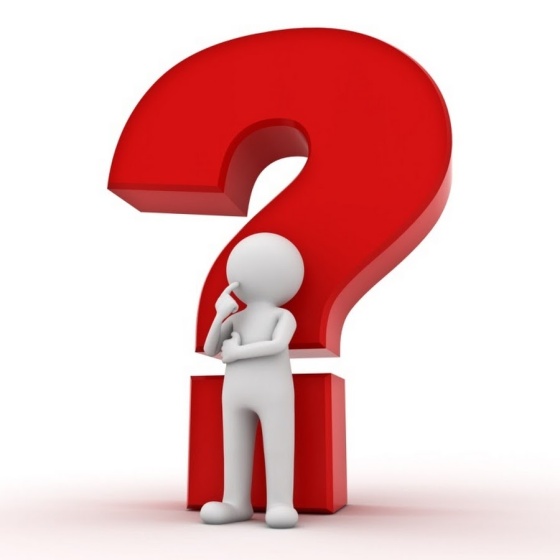 На этнический состав населения региона оказала влияние история формирования политической карты Латинской Америки???
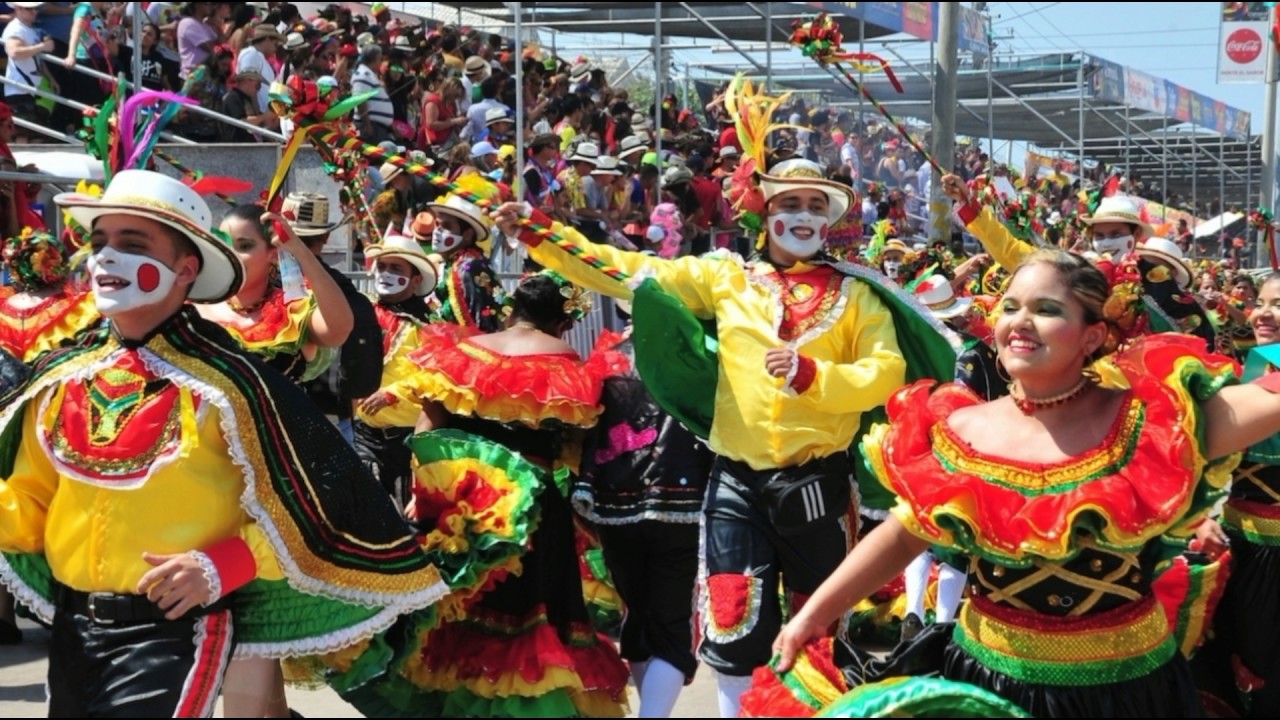 Задание 2 Этническая карта Латинской Америки
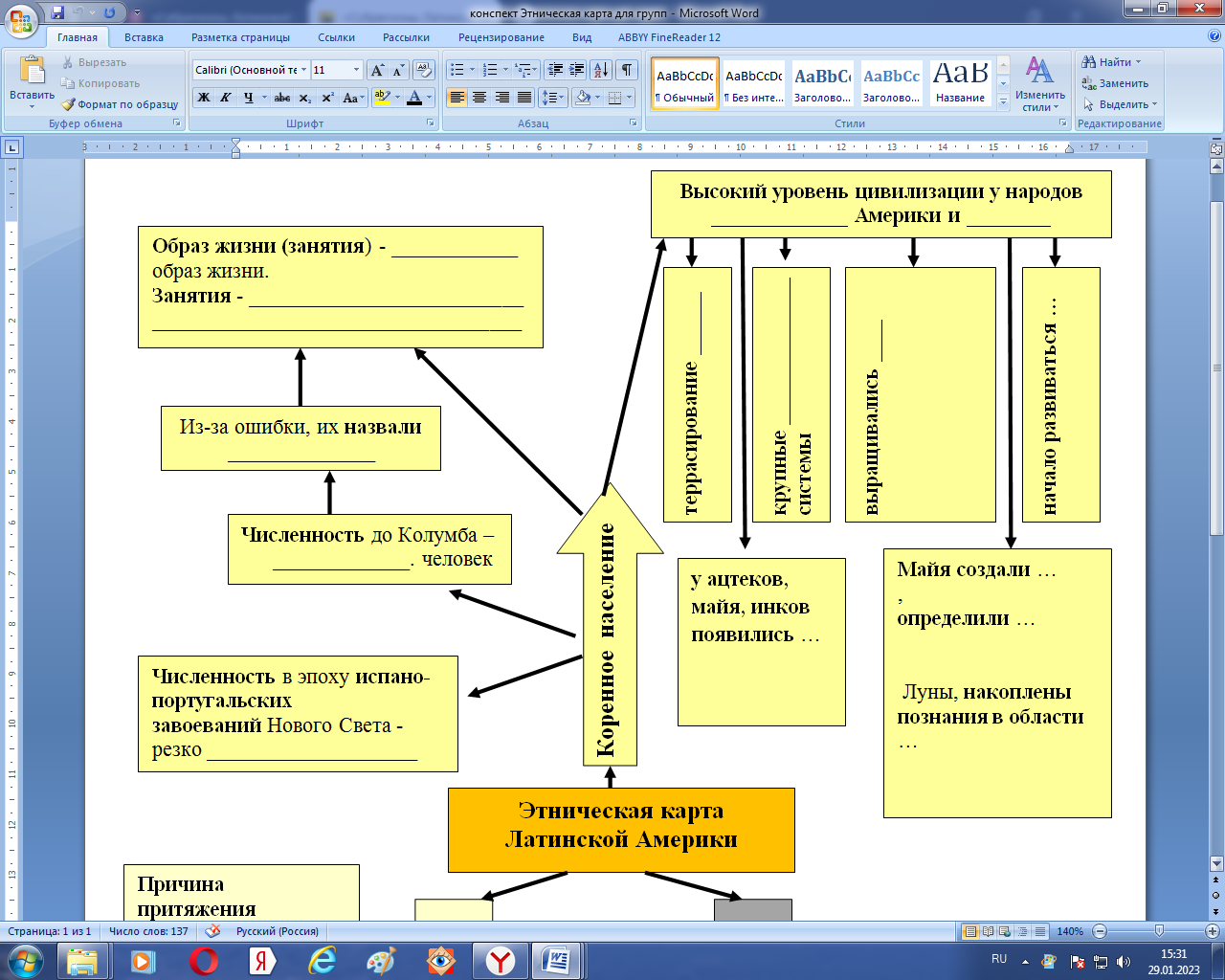 Задание 2 Этническая карта Латинской Америки
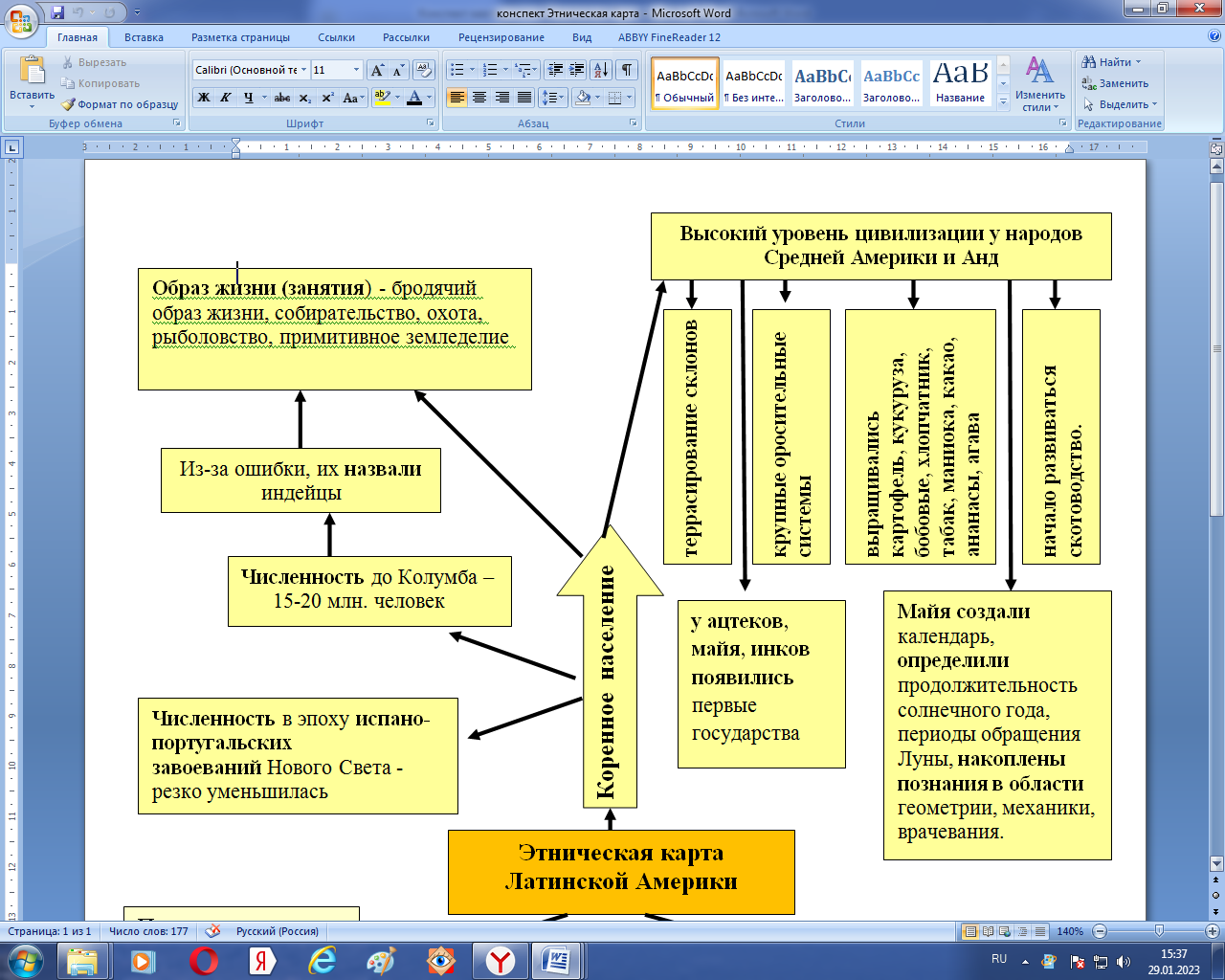 Задание 2 Этническая карта Латинской Америки
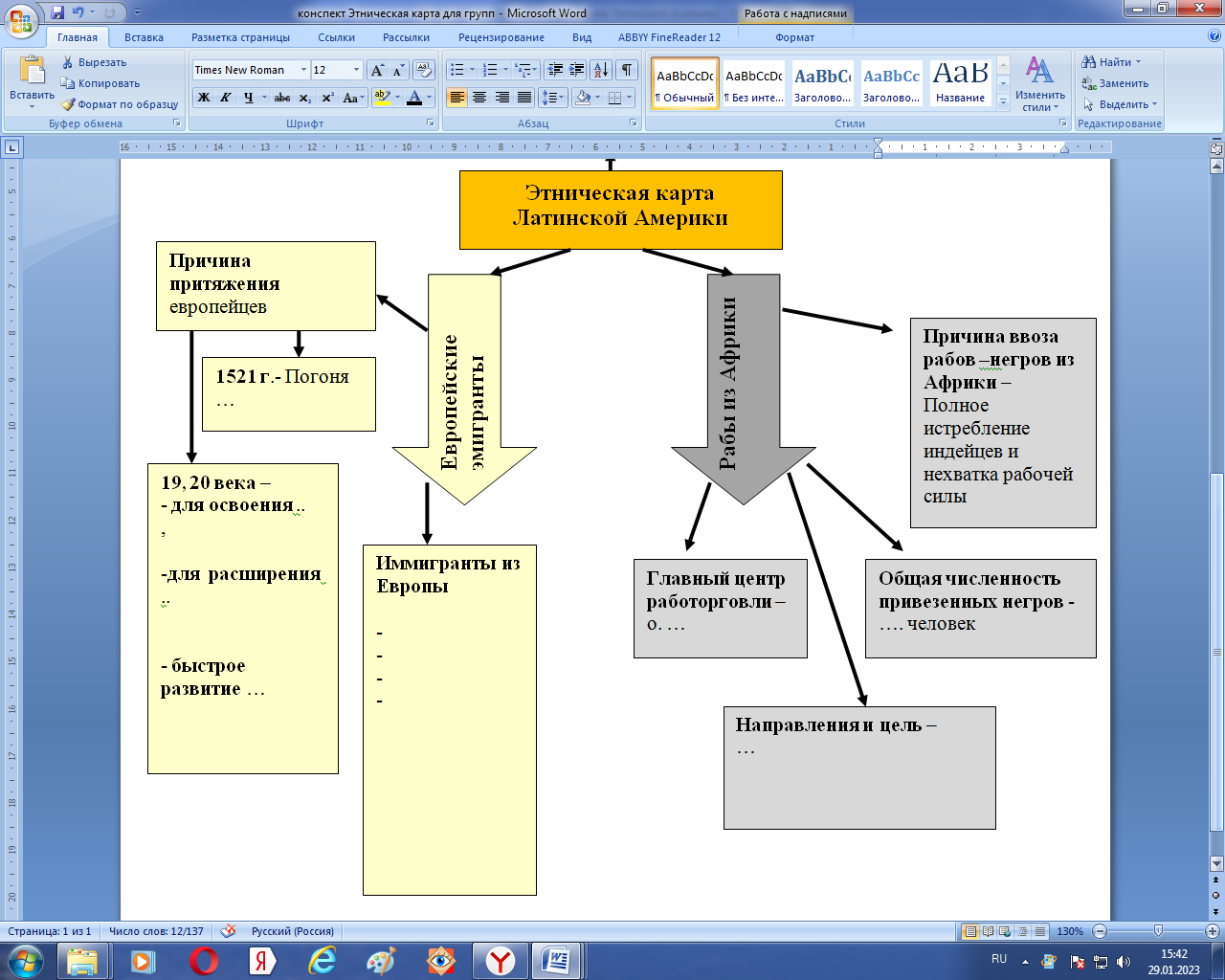 Задание 2 Этническая карта Латинской Америки
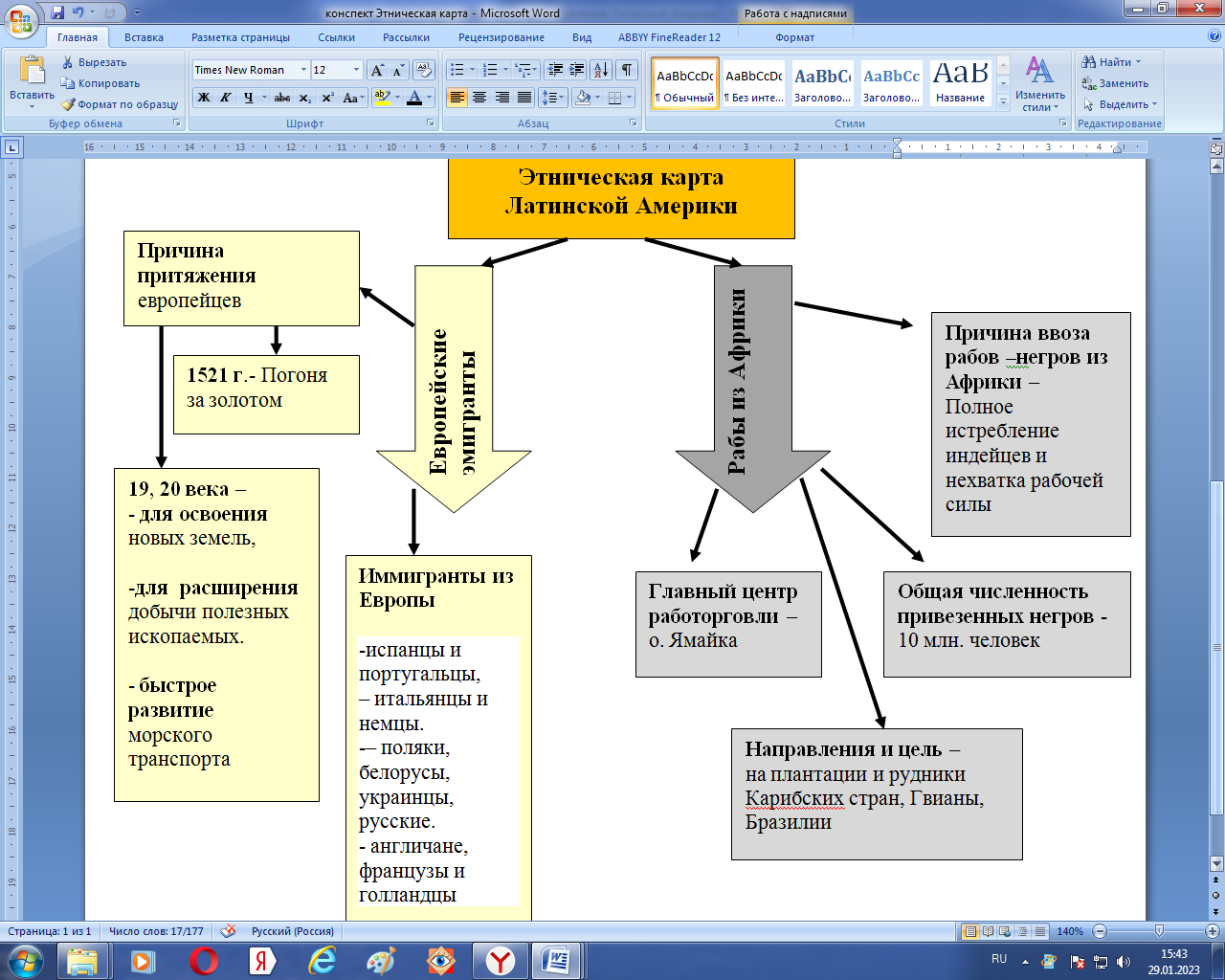 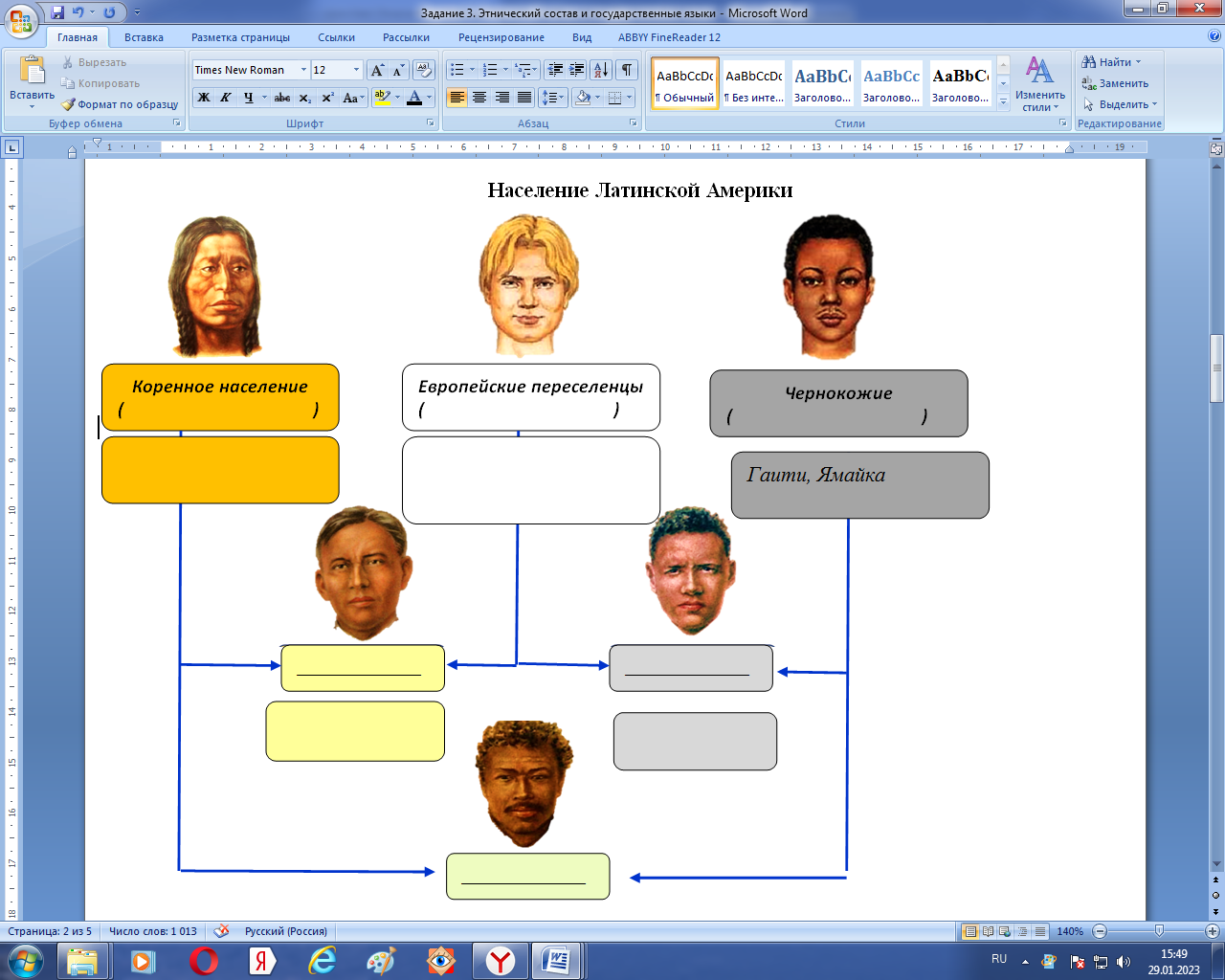 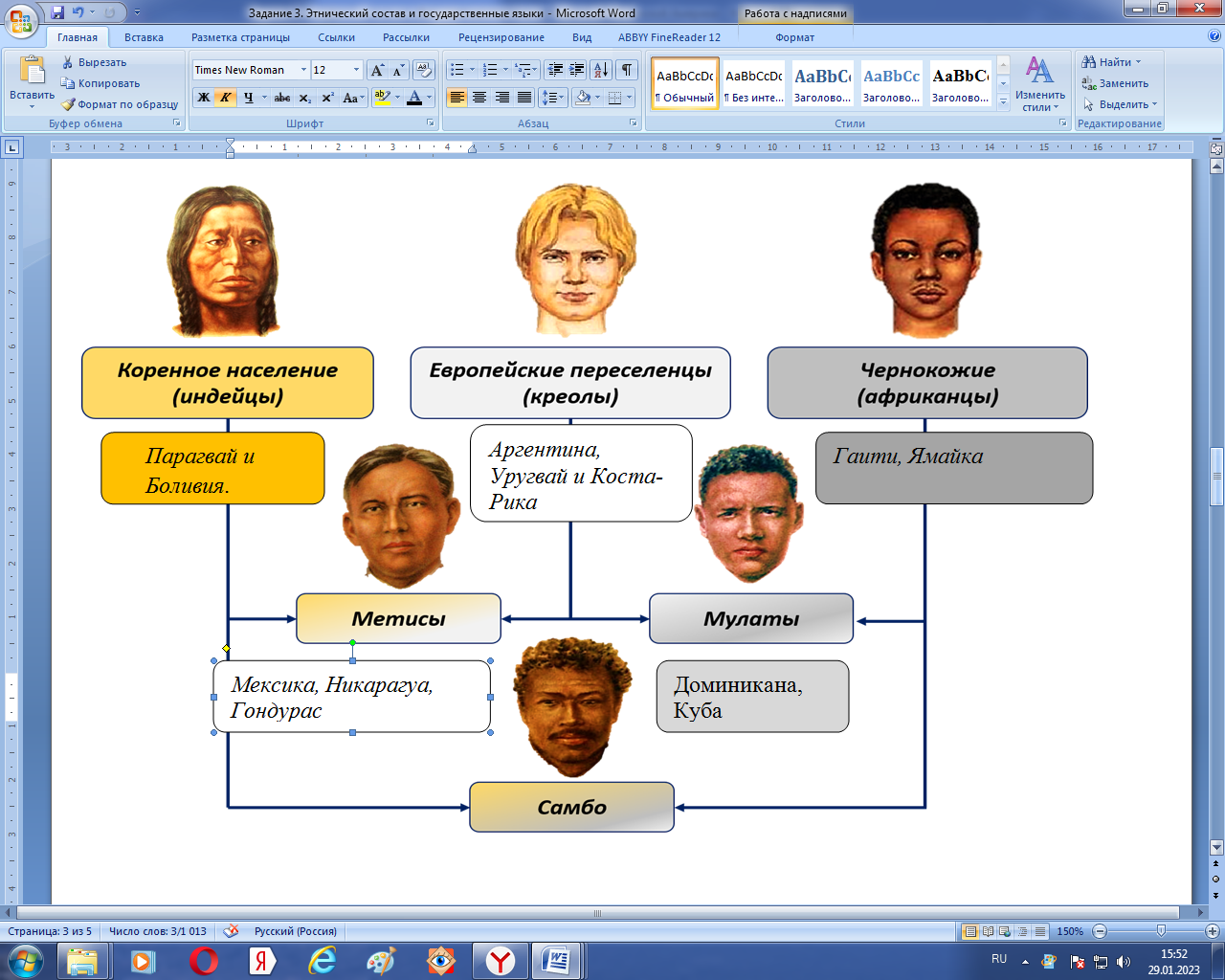 Государственные языки народов Латинской Америки
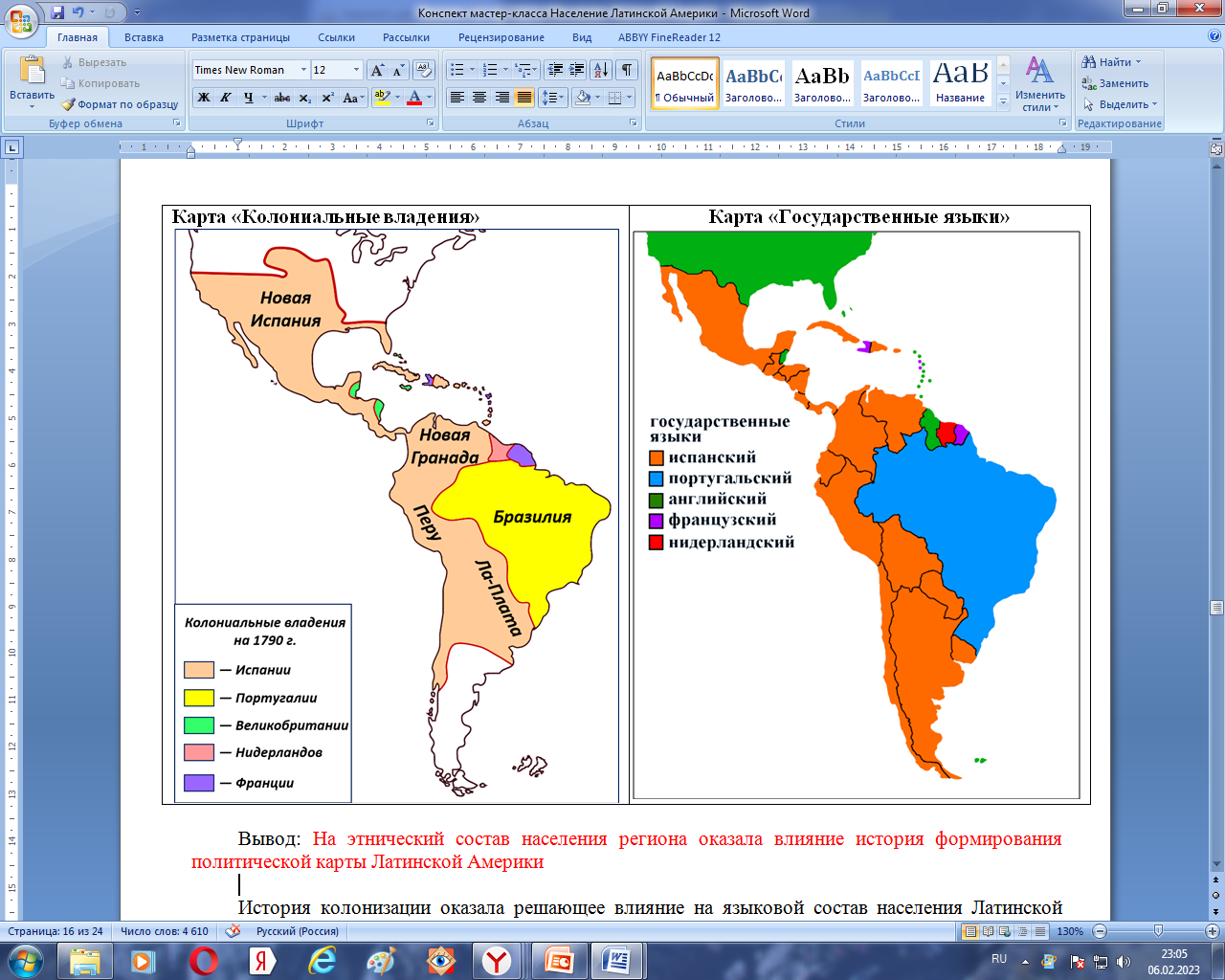 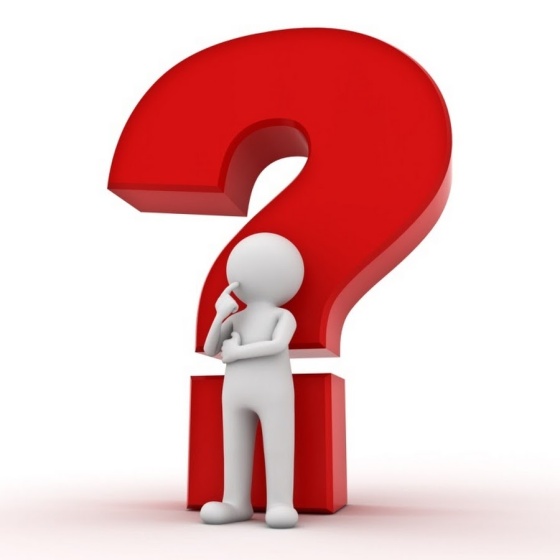 На этнический состав населения региона оказала влияние история формирования политической карты Латинской Америки???
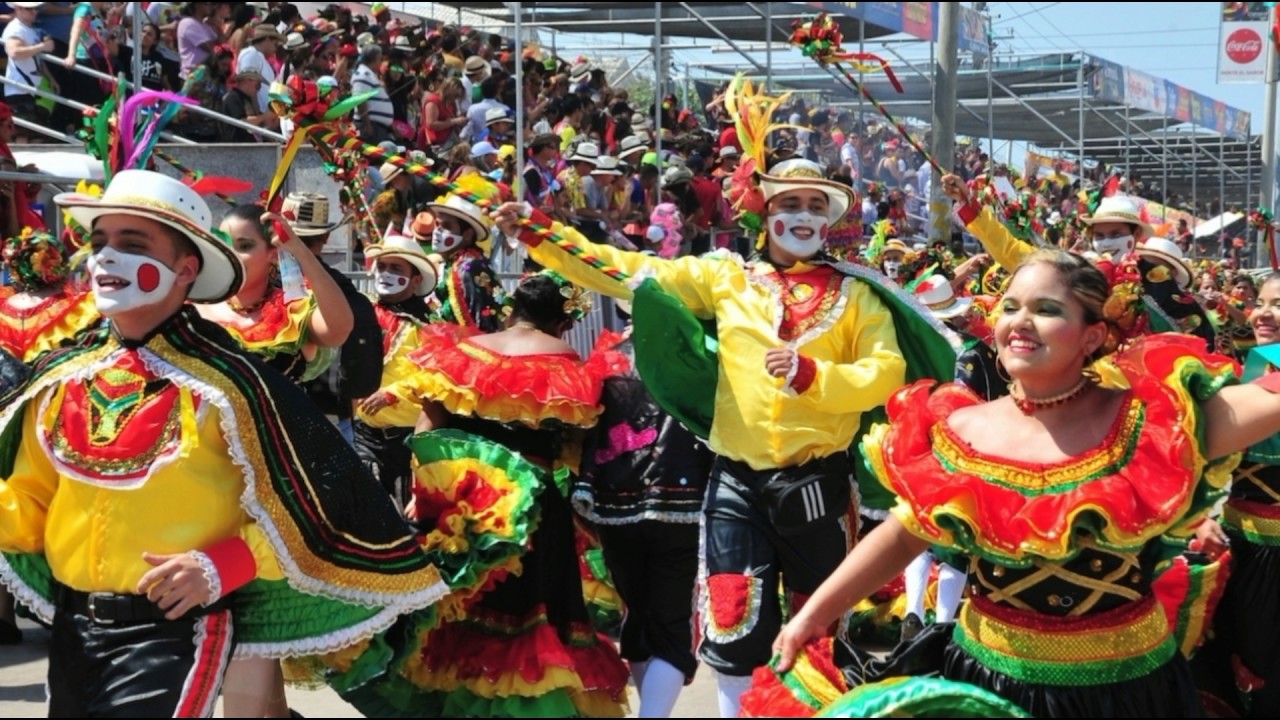 Найдите и исправьте ошибки
1. Этнический состав представлен двумя компонентами: коренное население и  европейцы. 
2. К смешанным группам относились мулаты – потомки от браков креолов с индейцами, 
самбо – потомки от браков креолов с неграми 
и метисы – результат браков негров и индейцев. 
3. «Морское побережье было тем магическим словом, которое гнало испанцев через Атлантический океан», – писал Энгельс.
4. Преобладание португальского языка в регионе;
5. Испанский язык распространен в Бразилии;
6. История колонизации не оказала решающее влияние на языковой состав населения Латинской Америки.
Найдите и исправьте ошибки
1. Этнический состав представлен тремя компонентами: коренное население, европейцы негритянское население. 
2. К смешанным группам относились мулаты – потомки от браков креолов с индейцами, 
самбо – потомки от браков креолов с неграми 
и метисы – результат браков негров и индейцев. 
3. «Морское побережье было тем магическим словом, которое гнало испанцев через Атлантический океан», – писал Энгельс.
4. Преобладание португальского языка в регионе;
5. Испанский язык распространен в Бразилии;
6. История колонизации не оказала решающее влияние на языковой состав населения Латинской Америки.
Найдите и исправьте ошибки
1. Этнический состав представлен тремя компонентами: коренное население, европейцы негритянское население. 
2. К смешанным группам относились метисы – потомки от браков креолов с индейцами, 
мулаты – потомки от браков креолов с неграми 
и самбо – результат браков негров и индейцев. 
3. «Морское побережье было тем магическим словом, которое гнало испанцев через Атлантический океан», – писал Энгельс.
4. Преобладание португальского языка в регионе;
5. Испанский язык распространен в Бразилии;
6. История колонизации не оказала решающее влияние на языковой состав населения Латинской Америки.
Найдите и исправьте ошибки
1. Этнический состав представлен тремя компонентами: коренное население, европейцы негритянское население. 
2. К смешанным группам относились метисы – потомки от браков креолов с индейцами, 
мулаты – потомки от браков креолов с неграми 
и самбо – результат браков негров и индейцев. 
3. «Золото было тем магическим словом, которое гнало испанцев через Атлантический океан», – писал Энгельс.
4. Преобладание португальского языка в регионе;
5. Испанский язык распространен в Бразилии;
6. История колонизации не оказала решающее влияние на языковой состав населения Латинской Америки.
Найдите и исправьте ошибки
1. Этнический состав представлен тремя компонентами: коренное население, европейцы негритянское население. 
2. К смешанным группам относились метисы – потомки от браков креолов с индейцами, 
мулаты – потомки от браков креолов с неграми 
и самбо – результат браков негров и индейцев. 
3. «Золото было тем магическим словом, которое гнало испанцев через Атлантический океан», – писал Энгельс.
4. Преобладание испанского языка в регионе;
5. Испанский язык распространен в Бразилии;
6. История колонизации не оказала решающее влияние на языковой состав населения Латинской Америки.
Найдите и исправьте ошибки
1. Этнический состав представлен тремя компонентами: коренное население, европейцы негритянское население. 
2. К смешанным группам относились метисы – потомки от браков креолов с индейцами, 
мулаты – потомки от браков креолов с неграми 
и самбо – результат браков негров и индейцев. 
3. «Золото было тем магическим словом, которое гнало испанцев через Атлантический океан», – писал Энгельс.
4. Преобладание испанского языка в регионе;
5. Португальский язык распространен в Бразилии;
6. История колонизации не оказала решающее влияние на языковой состав населения Латинской Америки.
Найдите и исправьте ошибки
1. Этнический состав представлен тремя компонентами: коренное население, европейцы негритянское население. 
2. К смешанным группам относились метисы – потомки от браков креолов с индейцами, 
мулаты – потомки от браков креолов с неграми 
и самбо – результат браков негров и индейцев. 
3. «Золото было тем магическим словом, которое гнало испанцев через Атлантический океан», – писал Энгельс.
4. Преобладание испанского языка в регионе;
5. Португальский язык распространен в Бразилии;
6. История колонизации  оказала решающее влияние на языковой состав населения Латинской Америки.
Характерные черты в  размещении  населения  Латинской  Америки
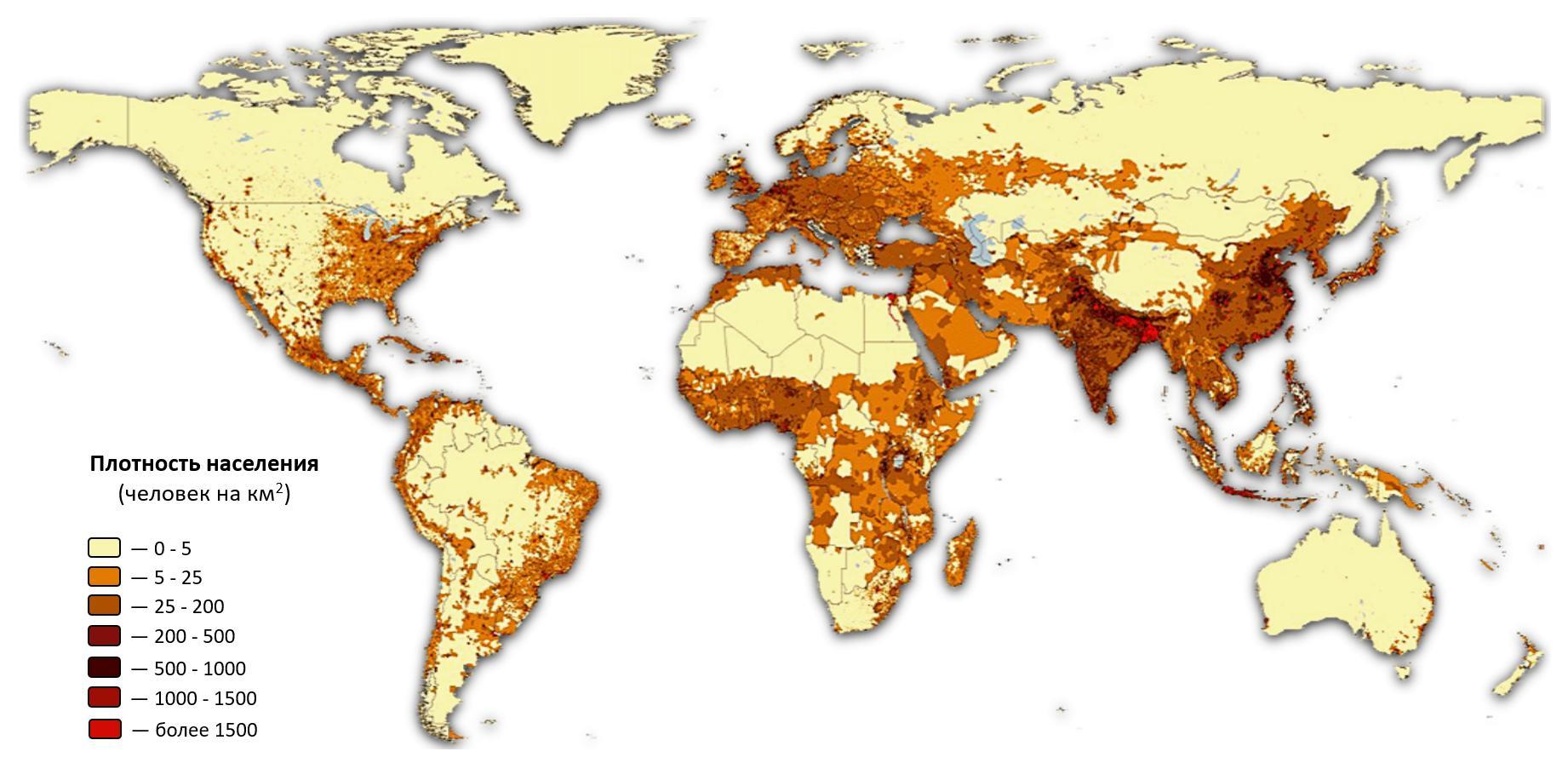 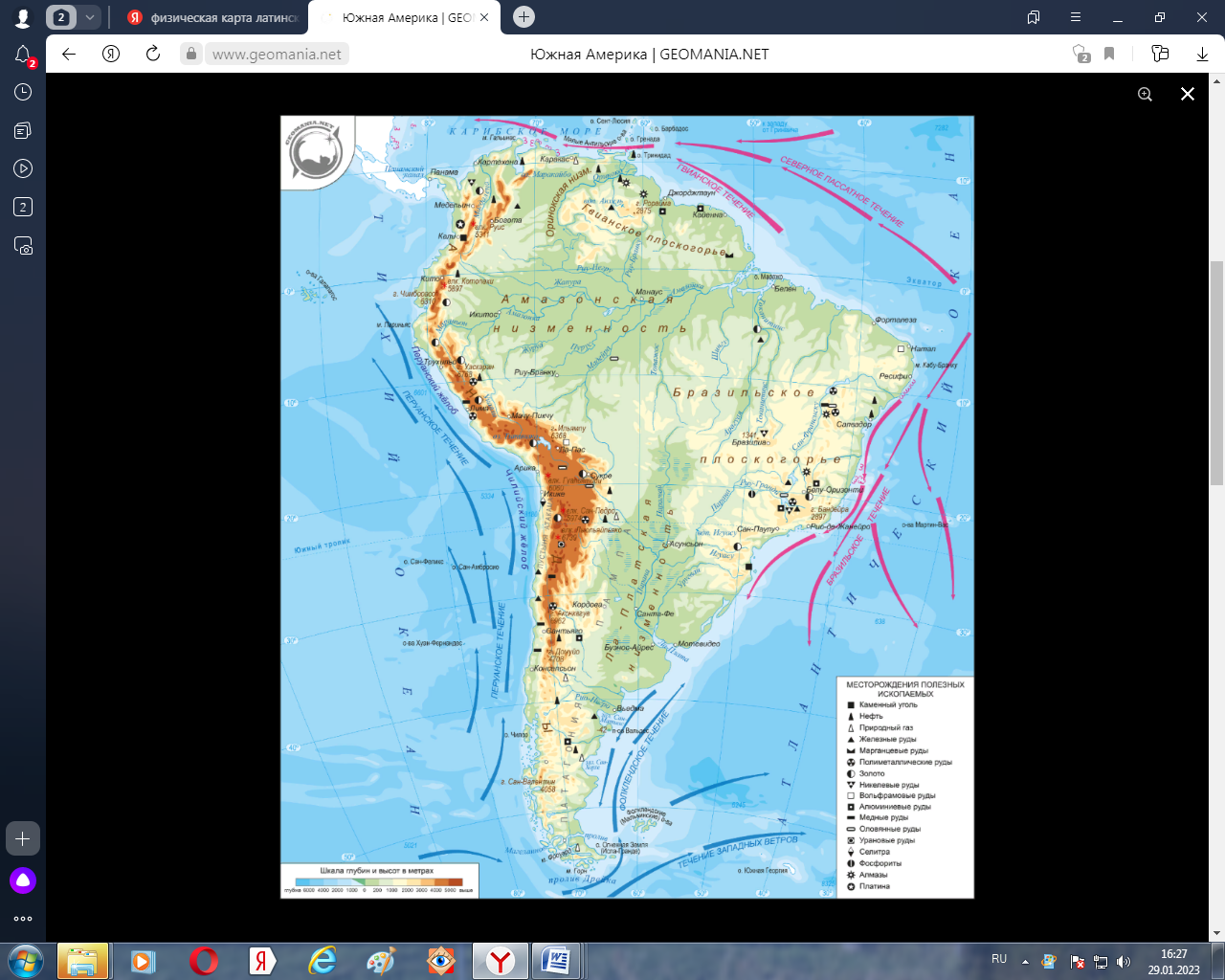 Какие формы рельефа (низменности, плоскогорья, горы) наиболее заселены?
Причины размещения населения в странах Латинской Америки:
суровый климат; 
преобладание гор в рельефе  территории; 
благоприятные условия для речной торговли с заморскими странами; 
внешние партнеры удалены и экономическое сотрудничество возможно только сухопутным путем; 
основной вид связи между колониями и странами-метрополиями -  воздушный;
колониальное прошлое отложило отпечаток на то, что главные районы заселения и промышленного развития  - это  глубинные территории.
В Латинской Америке распространен   …………………………………  тип размещения.
Причины размещения населения в странах Латинской Америки:
благоприятный климат; 
преобладание гор в рельефе  территории; 
благоприятные условия для речной торговли с заморскими странами; 
внешние партнеры удалены и экономическое сотрудничество возможно только сухопутным путем; 
основной вид связи между колониями и странами-метрополиями -  воздушный;
колониальное прошлое отложило отпечаток на то, что главные районы заселения и промышленного развития  - это  глубинные территории.
В Латинской Америке распространен   …………………………………  тип размещения.
Причины размещения населения в странах Латинской Америки:
благоприятный климат; 
равнинность  территории; 
благоприятные условия для речной торговли с заморскими странами; 
внешние партнеры удалены и экономическое сотрудничество возможно только сухопутным путем; 
основной вид связи между колониями и странами-метрополиями -  воздушный;
колониальное прошлое отложило отпечаток на то, что главные районы заселения и промышленного развития  - это  глубинные территории.
В Латинской Америке распространен   …………………………………  тип размещения.
Причины размещения населения в странах Латинской Америки:
благоприятный климат; 
равнинность  территории; 
благоприятные условия для морской торговли с заморскими странами; 
внешние партнеры удалены и экономическое сотрудничество возможно только сухопутным путем; 
основной вид связи между колониями и странами-метрополиями -  воздушный;
колониальное прошлое отложило отпечаток на то, что главные районы заселения и промышленного развития  - это  глубинные территории.
В Латинской Америке распространен   …………………………………  тип размещения.
Причины размещения населения в странах Латинской Америки:
благоприятный климат; 
равнинность  территории; 
благоприятные условия для морской торговли с заморскими странами; 
внешние партнеры удалены и экономическое сотрудничество возможно только морским путем; 
основной вид связи между колониями и странами-метрополиями -  воздушный;
колониальное прошлое отложило отпечаток на то, что главные районы заселения и промышленного развития  - это  глубинные территории.
В Латинской Америке распространен   …………………………………  тип размещения.
Причины размещения населения в странах Латинской Америки:
благоприятный климат; 
равнинность  территории; 
благоприятные условия для морской торговли с заморскими странами; 
внешние партнеры удалены и экономическое сотрудничество возможно только морским путем; 
основной вид связи между колониями и странами-метрополиями -  морской;
колониальное прошлое отложило отпечаток на то, что главные районы заселения и промышленного развития  - это  глубинные территории.
В Латинской Америке распространен   …………………………………  тип размещения.
Причины размещения населения в странах Латинской Америки:
благоприятный климат; 
равнинность  территории; 
благоприятные условия для морской торговли с заморскими странами; 
внешние партнеры удалены и экономическое сотрудничество возможно только морским путем; 
основной вид связи между колониями и странами-метрополиями -  морской;
колониальное прошлое отложило отпечаток на то, что главные районы заселения и промышленного развития  - это  прибрежные территории.
В Латинской Америке распространен   …………………………………  тип размещения.
Причины размещения населения в странах Латинской Америки:
благоприятный климат; 
равнинность  территории; 
благоприятные условия для морской торговли с заморскими странами; 
внешние партнеры удалены и экономическое сотрудничество возможно только морским путем; 
основной вид связи между колониями и странами-метрополиями -  морской;
колониальное прошлое отложило отпечаток на то, что главные районы заселения и промышленного развития  - это  прибрежные территории.
В Латинской Америке распространен   приокеанский  тип размещения.
Менее освоенными территориями являются  внутренние районы 
 
                                                                                                   
                                                                  ,
      горные территории 
                                                                            , 


пустыня
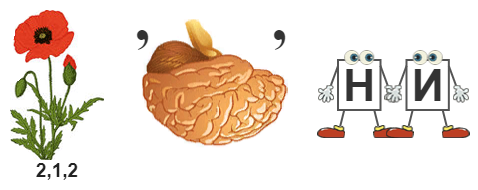 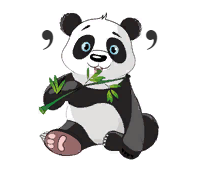 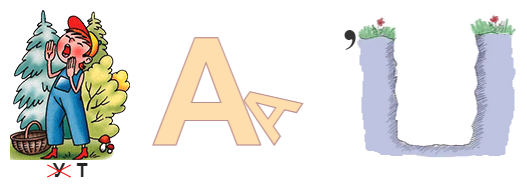 Выберите причины высокой плотности населения в горах
1. Месторождения полезных ископаемых.
2. В Перу и Чили, в горных районах издавна разрабатывают месторождения полиметаллических и медных руд на высоте 2500-4000 м.
3. В Бразилии и Аргентине разрабатываются месторождения топливных ресурсов.
4. Горы – это исторический район проживания индейских народов. 
5. На северо-западе и юго-западе Южной Америки выпадает недостаточное количество осадков и поэтому вполне благоприятный климат для жизни людей.
6. На северо-западе и юго-западе Южной Америки выпадает достаточное количество осадков и поэтому вполне благоприятный климат для жизни людей.
7. В горных районах более здоровые условия обитания по сравнению с жарким и влажным климатом на низменностях.
8. В горных районах менее здоровые условия обитания по сравнению с жарким и влажным климатом на низменностях.
9. В  горах  между   2200 и 3000 м над  уровнем  моря  расположены  умеренные  климатические  зоны,   благоприятные  для  интенсивного  земледелия.  
10. В горах люди предпочитают развивать промышленное производство.
11. В горах проще строить дома и прокладывать дороги.
Выберите причины высокой плотности населения в горах
1. Месторождения полезных ископаемых.
2. В Перу и Чили, в горных районах издавна разрабатывают месторождения полиметаллических и медных руд на высоте 2500-4000 м.
3. В Бразилии и Аргентине разрабатываются месторождения топливных ресурсов.
4. Горы – это исторический район проживания индейских народов. 
5. На северо-западе и юго-западе Южной Америки выпадает недостаточное количество осадков и поэтому вполне благоприятный климат для жизни людей.
6. На северо-западе и юго-западе Южной Америки выпадает достаточное количество осадков и поэтому вполне благоприятный климат для жизни людей.
7. В горных районах более здоровые условия обитания по сравнению с жарким и влажным климатом на низменностях.
8. В горных районах менее здоровые условия обитания по сравнению с жарким и влажным климатом на низменностях.
9. В  горах  между   2200 и 3000 м над  уровнем  моря  расположены  умеренные  климатические  зоны,   благоприятные  для  интенсивного  земледелия.  
10. В горах люди предпочитают развивать промышленное производство.
11. В горах проще строить дома и прокладывать дороги.
 1 2 4 6 7 9